VALORACION DE ENFERMERIA EN EICR CRONICA
Autores: Carmen Baulo Carballo, Sonia Gonzalez Perez, Natalia Alonso Vence, María Mariño Pampín, Lorena Martinez Martinez, Angeles Bendaña López, Manuel Pérez Encinas. Servicio de Hematología y Hemoterapia del Hospital Clínico Universitario de Santiago
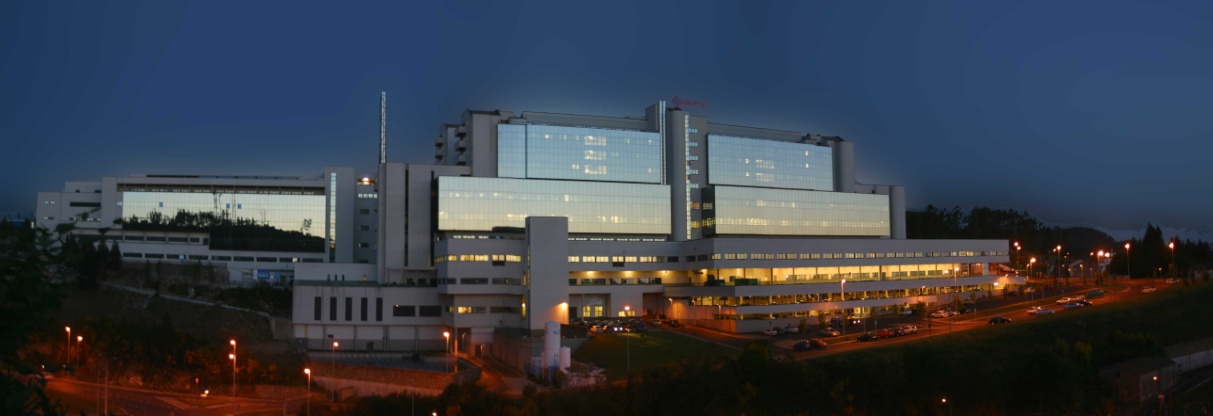 DEFINICIÓN
Enfermedad provocada por los linfocitos T del donante, con componente inflamatorio y fibrótico, similar a un proceso autoinmune y   que puede afectar a prácticamente cualquier órgano o tejido del organismo

Incidencia: 20-80%

Principal causa de morbilidad y de detrimento en la calidad de vida de los largos supervivientes del trasplante alogénico
VALORACIÓN DE ENFERMERIA EN EICR crónica
Estado general
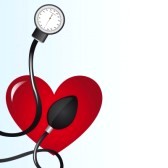 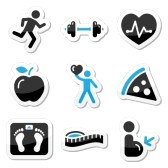 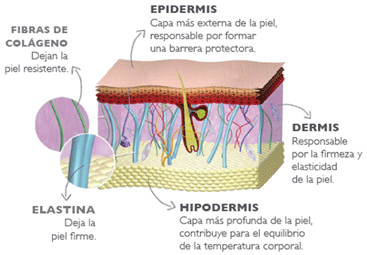 PIEL
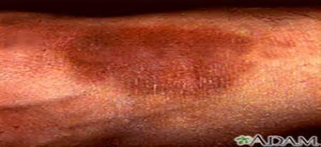 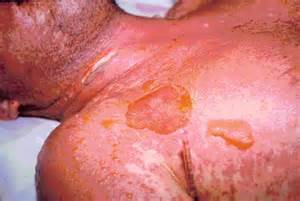 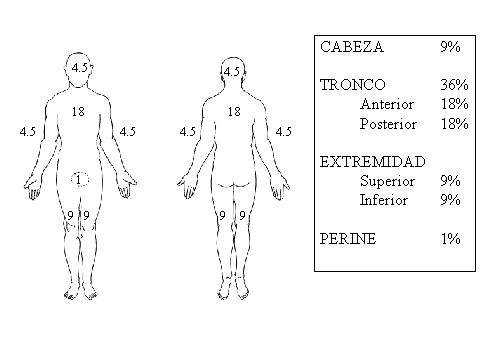 18%
[Speaker Notes: La gravedad y el tratamiento van a depender del porcentaje de superficie corporal afectada.]
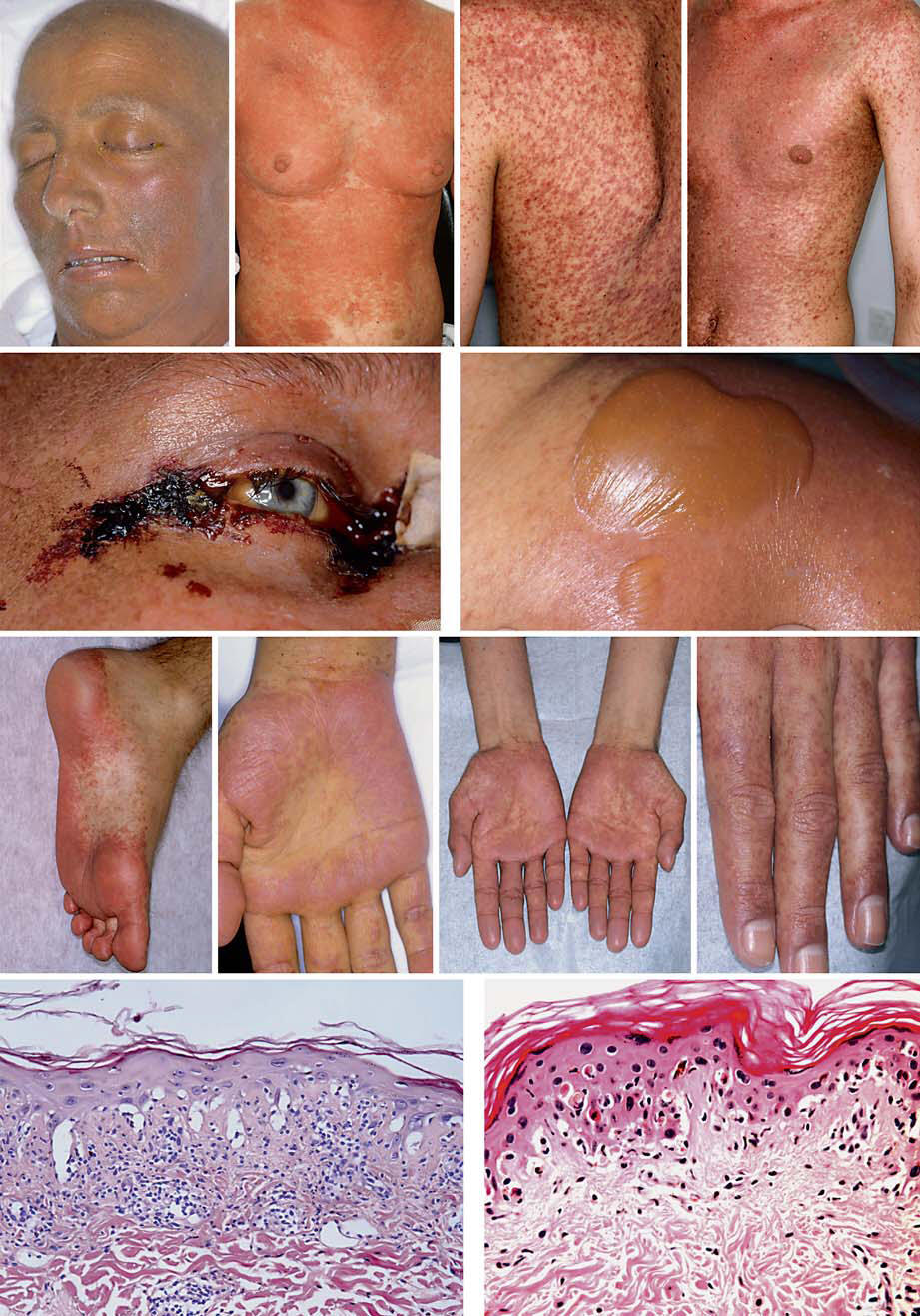 MUCOSAS
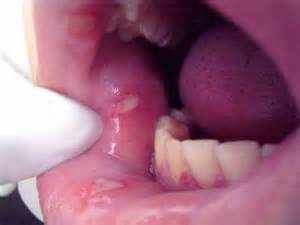 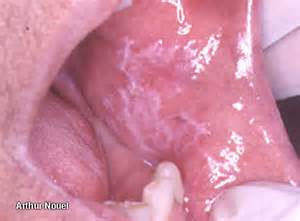 [Speaker Notes: Fotos cavidad oral: liquen oral
                            ulceras orales , candidiasis]
MUCOSAS
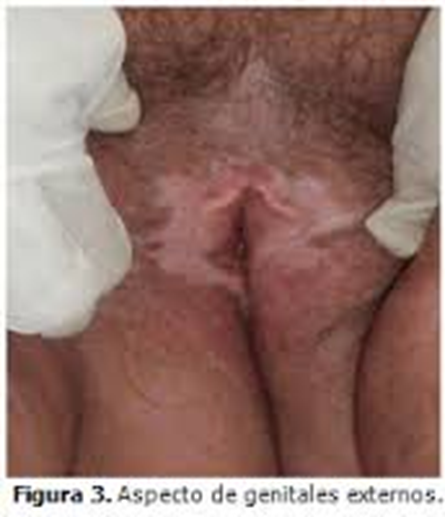 [Speaker Notes: EICR genital]
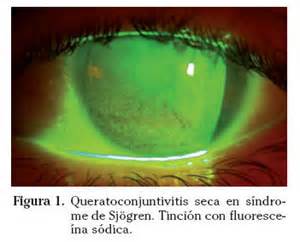 VALORACIÓN 
OFTALMOLÓGICA
TEST DE SCHIRMER
[Speaker Notes: Solo foto y explicar como se hace]
TUBO DIGESTIVO
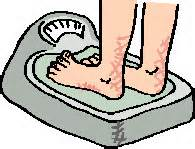 [Speaker Notes: Dibujo báscula]
OTROS ÓRGANOS
GRADACIÓN DE LA GRAVEDAD DE LAS EICR CRÓNICA
Valoración global de la gravedad de la EICRc
VALORACIÓN DEL PACIENTE
TRATAMIENTO
MEDIDAS DE SOPORTE
[Speaker Notes: Puede dividirse entre controles y recomendacioneas terapeutiucas de soporte]
MEDIDAS DE SOPORTE
[Speaker Notes: Puede dividirse entre controles y recomendacioneas terapeutiucas de soporte]
MEDIDAS DE SOPORTE
Ejercicio diario y rehabilitación







Control del estado anímico, sobre todo con cambios de dosis
Programa de vacunación
Vacuna gripe y virus inactivados y bacterias encapsuladas ( neumococo y Haemophilus)
No utilizar vacunas de virus vivos atenuados
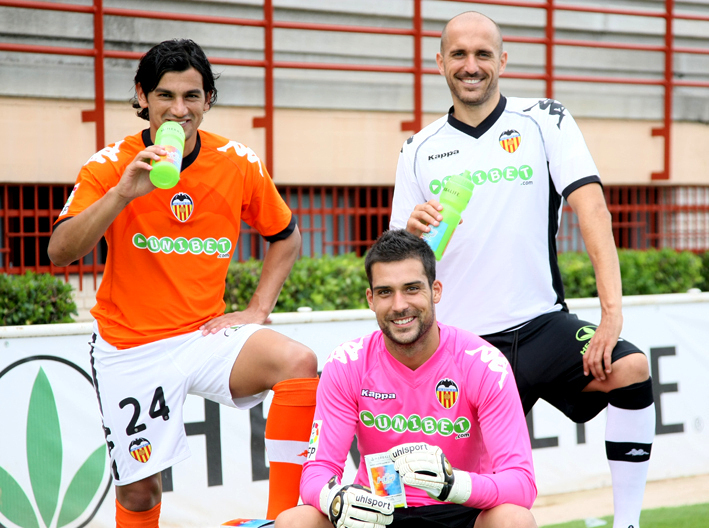 [Speaker Notes: Puede dividirse entre controles y recomendacioneas terapeutiucas de soporte]
CONCLUSIONES
GRACIAS